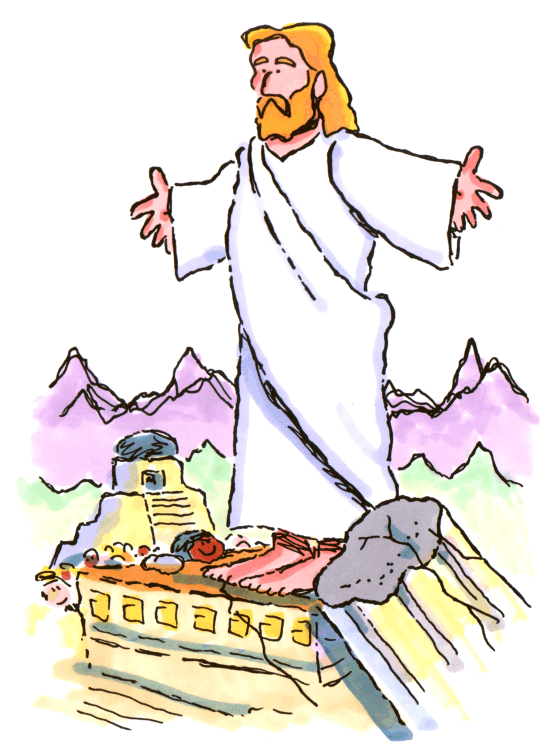 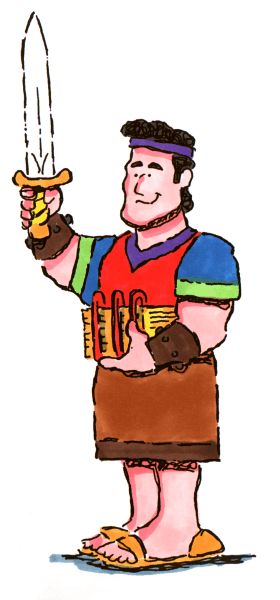 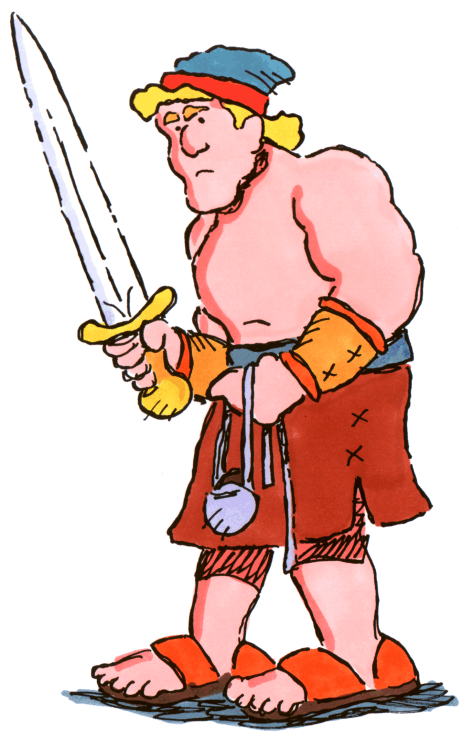 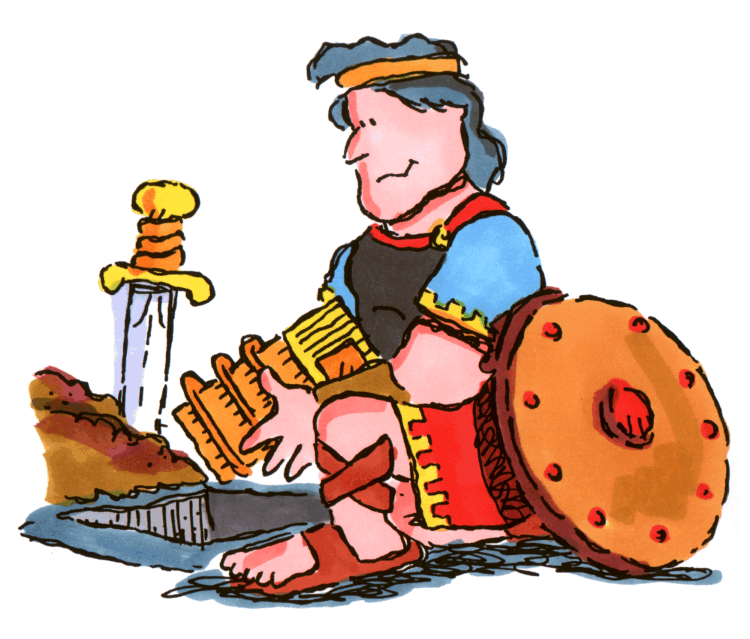 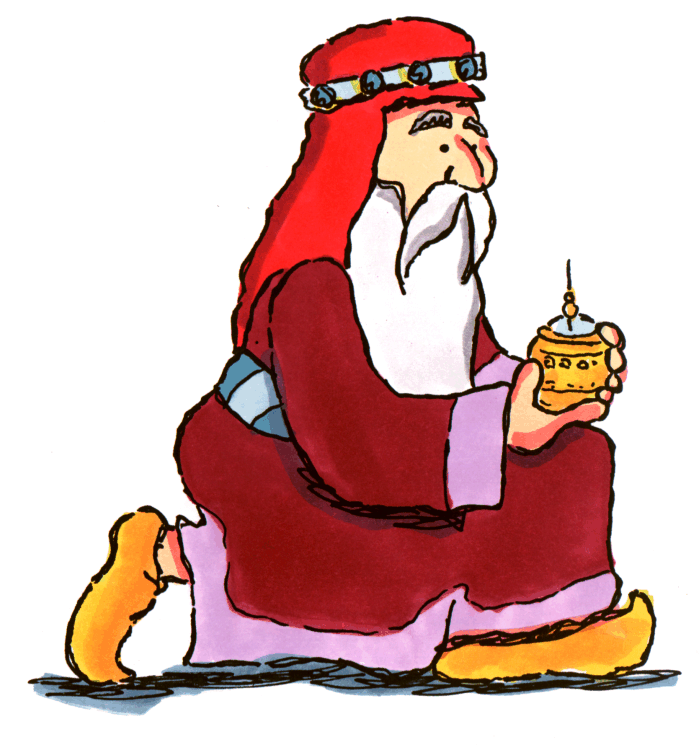 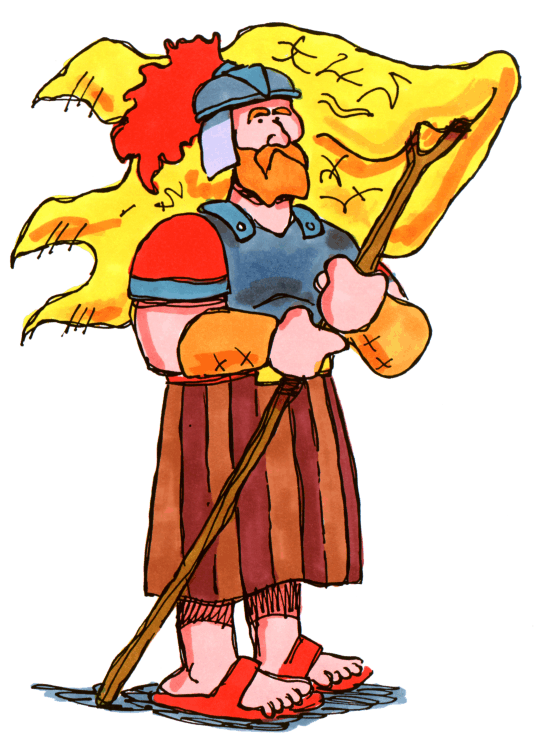 “The Book Of Mormon 
Will Change Your Life”
Ezra Taft Benson


Take The Challenge !
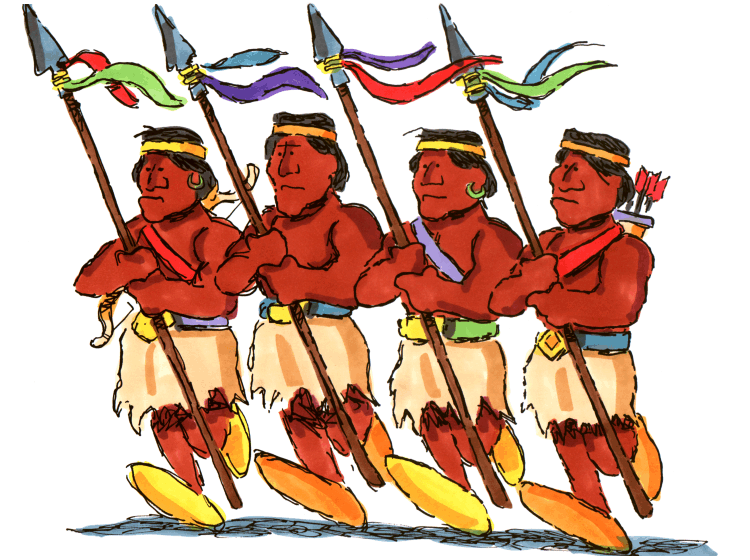 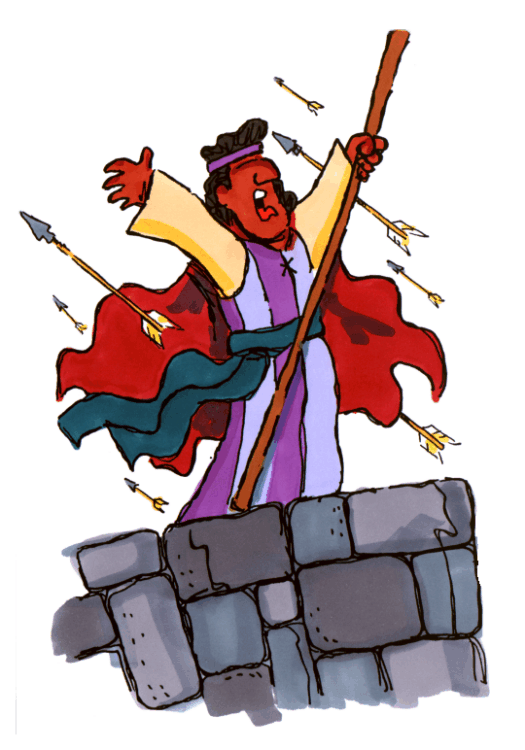 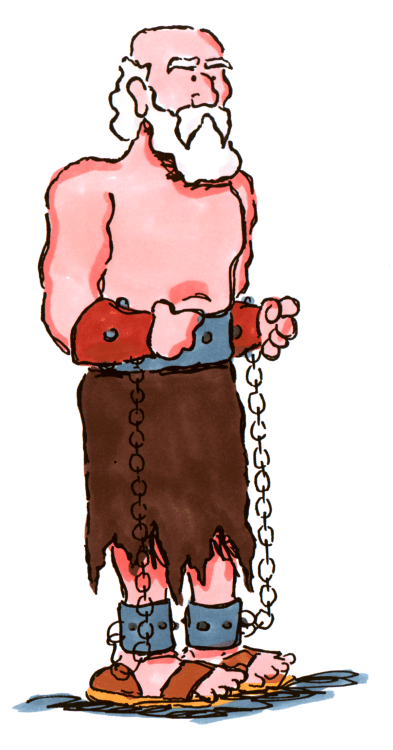 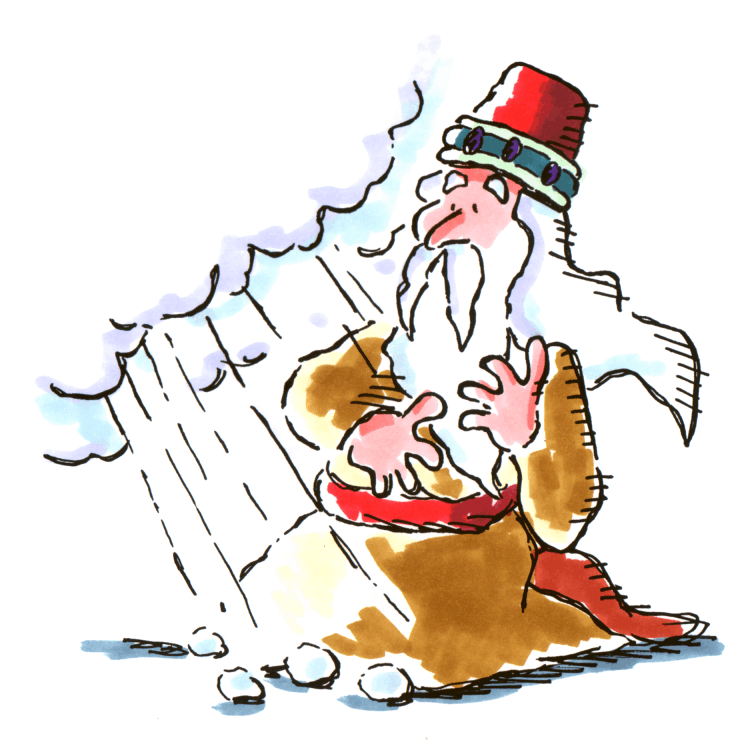 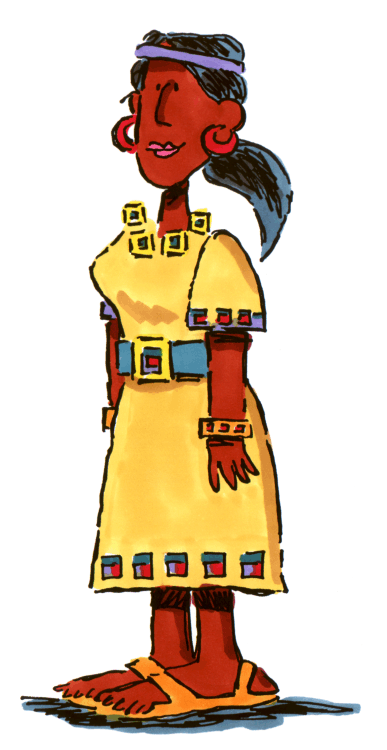 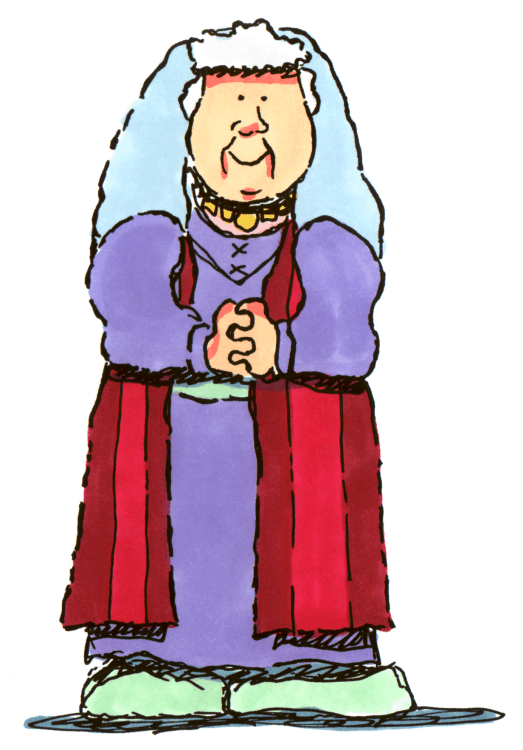